Sicurezza e Matematica
MATRICE DEL RISCHIO
L'attività di valutazione dei rischi presenti in azienda deve seguire delle fasi specifiche finalizzate all'individuazione di tutte le fonti di pericolo a cui sono esposti i lavoratori. Per questo tipo di calcolo ci si serve di uno strumento specifico: la Matrice del Rischio.Si tratta di un diagramma che rappresenta visivamente i rischi associati ad un determinato processo lavorativo, tenendo in considerazione: la gravità dell’evento dannoso e la probabilità che esso si verifichi.
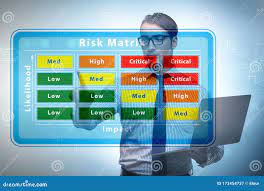 La matrice del rischio è composta da una griglia che riporta la Gravità che l’evento dannoso può avere sull’asse delle X e la Probabilità di accadimento sull’asse delle Y. 

Nel diagramma si dispongono i livelli di gravità dell’evento dannoso in ordine crescente da sinistra verso destra e i livelli di probabilità che l’evento si verifichi in ordine crescente dal basso verso l’alto.
I livelli di gravità sono quantificati nel seguente modo:Lieve (1)Medio (2)Grave (3)Gravissimo (4)
Per il livello di probabilità invece avremo:Improbabile (1)Poco probabile (2)Probabile (3)Altamente probabile (4)
RISCHIO ELETTRICO
RISCHIO DI INCIAMPI O CADUTE
RISCHIO INFORTUNIO IN CLASSE
Rischio idrico
Rischio: finestre in aula
RISCHIO DI INCIAMPI O CADUTE

Abbiamo riscontrato questo pericolo nelle scale della scuola.
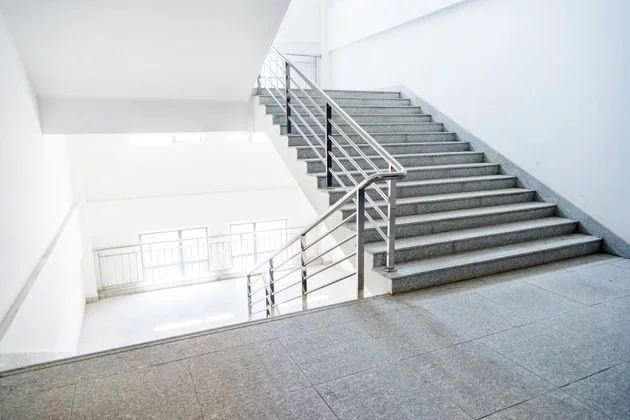 QUALI DANNI PUÒ CAUSARE?
Questo rischio può causare sulla persona un danno fisico come lividi o nei peggiori casi:distorsioni, lussazioni e piccole fratture.
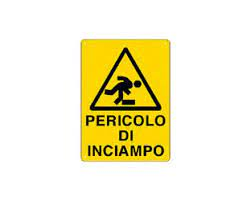 MATRICE DEL RISCHIO:
Probabilità:2  
Gravità:3
COSA FARE PER RIDURRE IL RISCHIO?
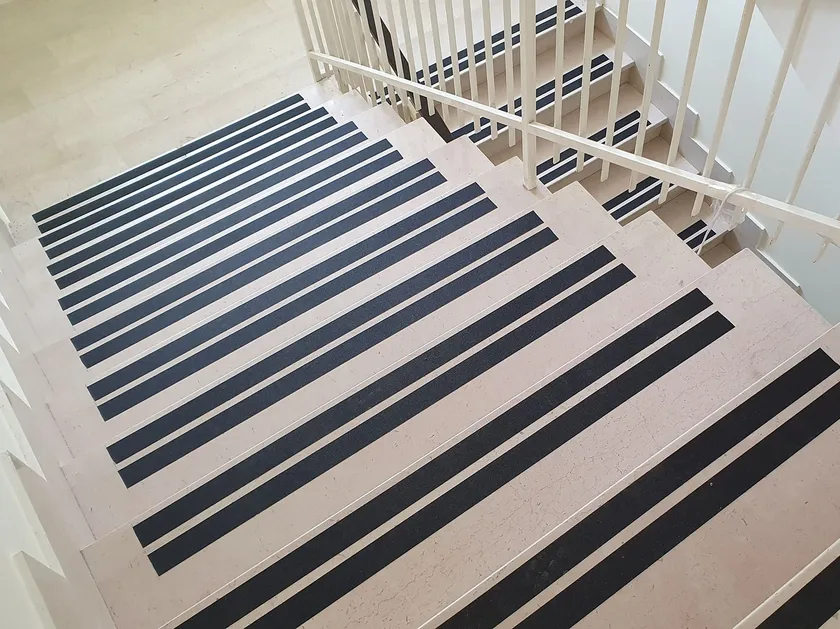 Per ridurre il rischio possiamo applicare delle strisce antiscivolo sulle scale ed evitare di correre sulle scale.
RISCHIO ELETTRICO IN AULA INFORMATICA
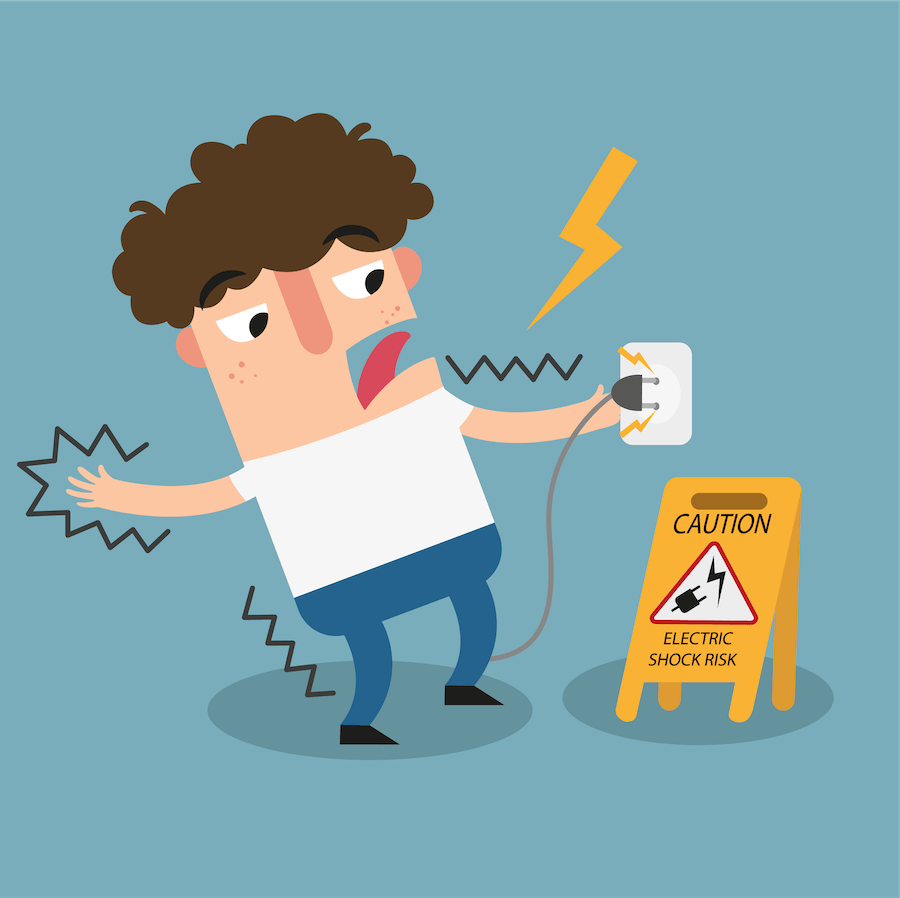 CONSEGUENZE SULLA PERSONA:
Gli effetti lesivi della corrente elettrica sul corpo umano (folgorazione o elettrocuzione) sono riconducibili sostanzialmente a tre tipi di fenomeni, che possono manifestarsi singolarmente o in combinazione tra di loro negli infortuni elettrici: la tetanizzazione, l'arresto respiratorio e la  fibrillazione.
MATRICE DEL RISCHIO:
Probabilità: 3      Gravità: 4
MISURE PER RIDURRE IL RISCHIO ELETTRICO
La revisione e il controllo degli impianti da parte di personale qualificato; evitare di sovraccaricare le prese della corrente, ad esempio con ciabatte a cui siano collegati troppi dispositivi; l'utilizzo esclusivo di estintori a polvere o CO2 per spegnere un incendio di natura elettrica.
Rischio infortunio in classe
Urtare contro uno spigolo (di un banco o di una finestra)
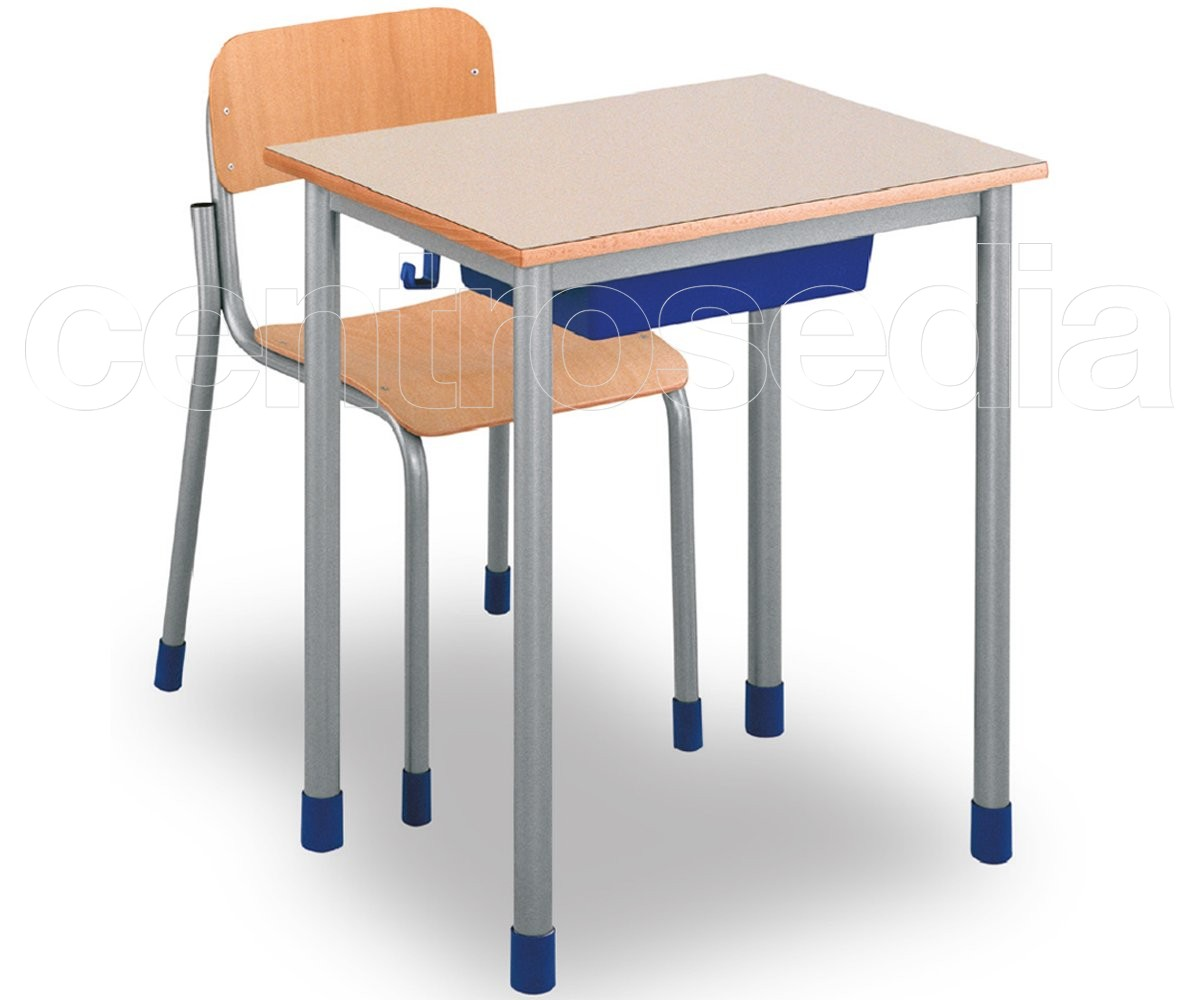 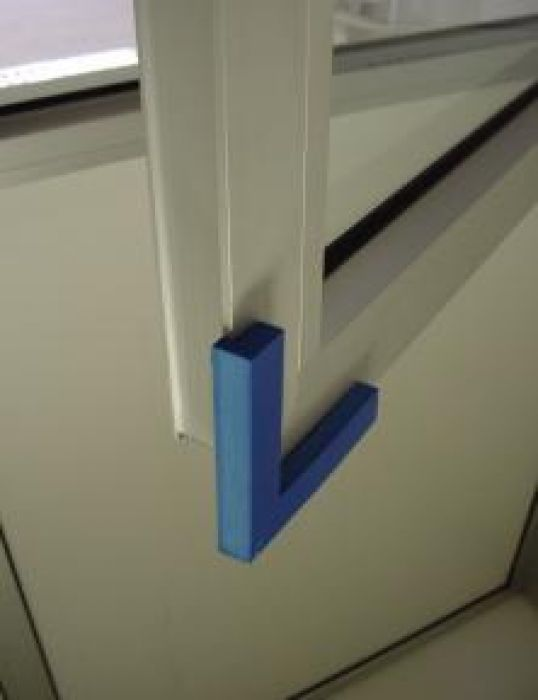 CONSEGUENZA SULLA PERSONA
Graffiarsi o procurarsi un livido più o meno grave
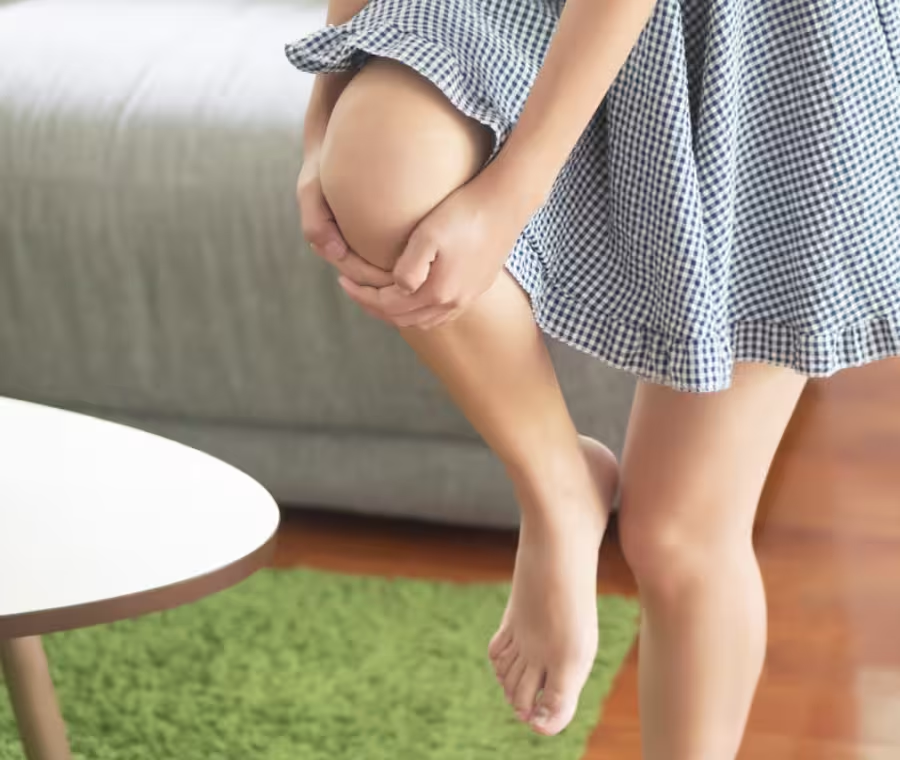 MATRICE DEL RISCHIO
Probabilità=3
Gravità=1
MISURE PER ELIMINARE IL RISCHIO
Per eliminare il rischio si possono utilizzare dei paraspigoli o comprare banchi con spigoli arrotondati. Questi provvedimenti dovranno essere attuati entro tre mesi.
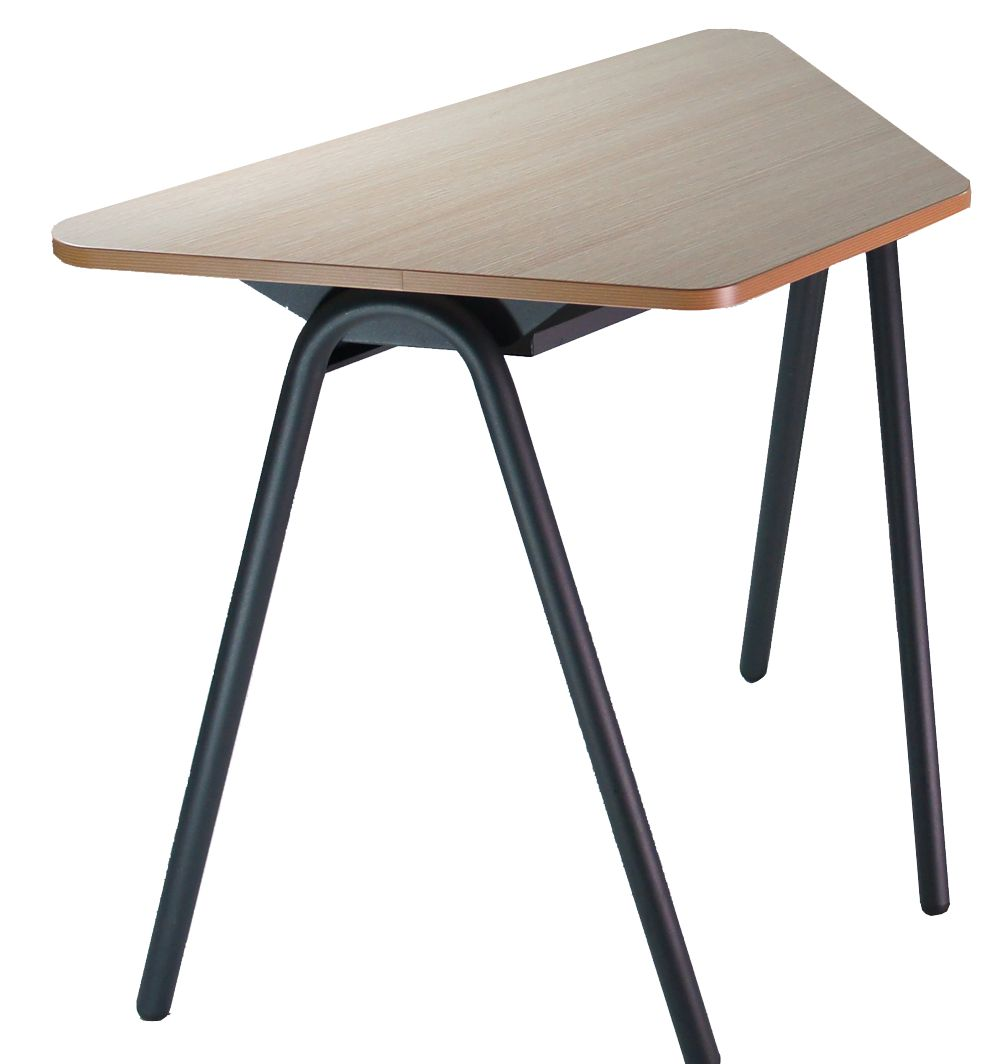 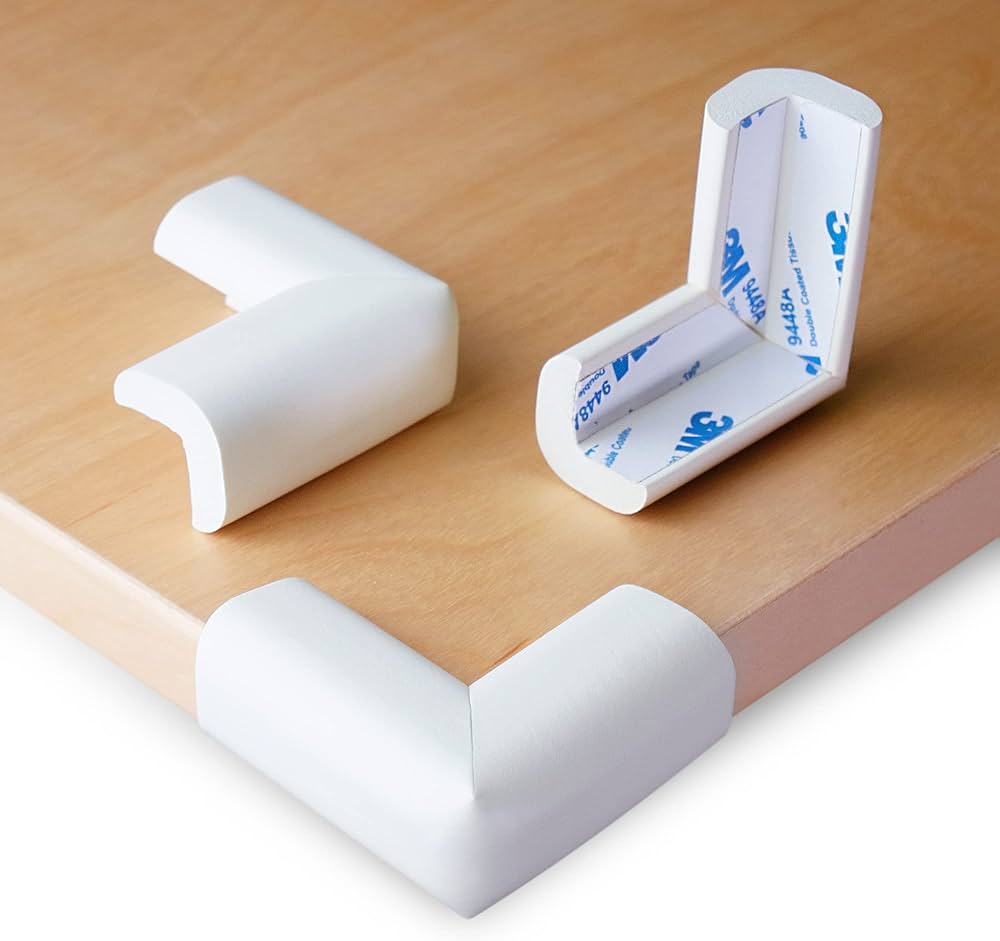 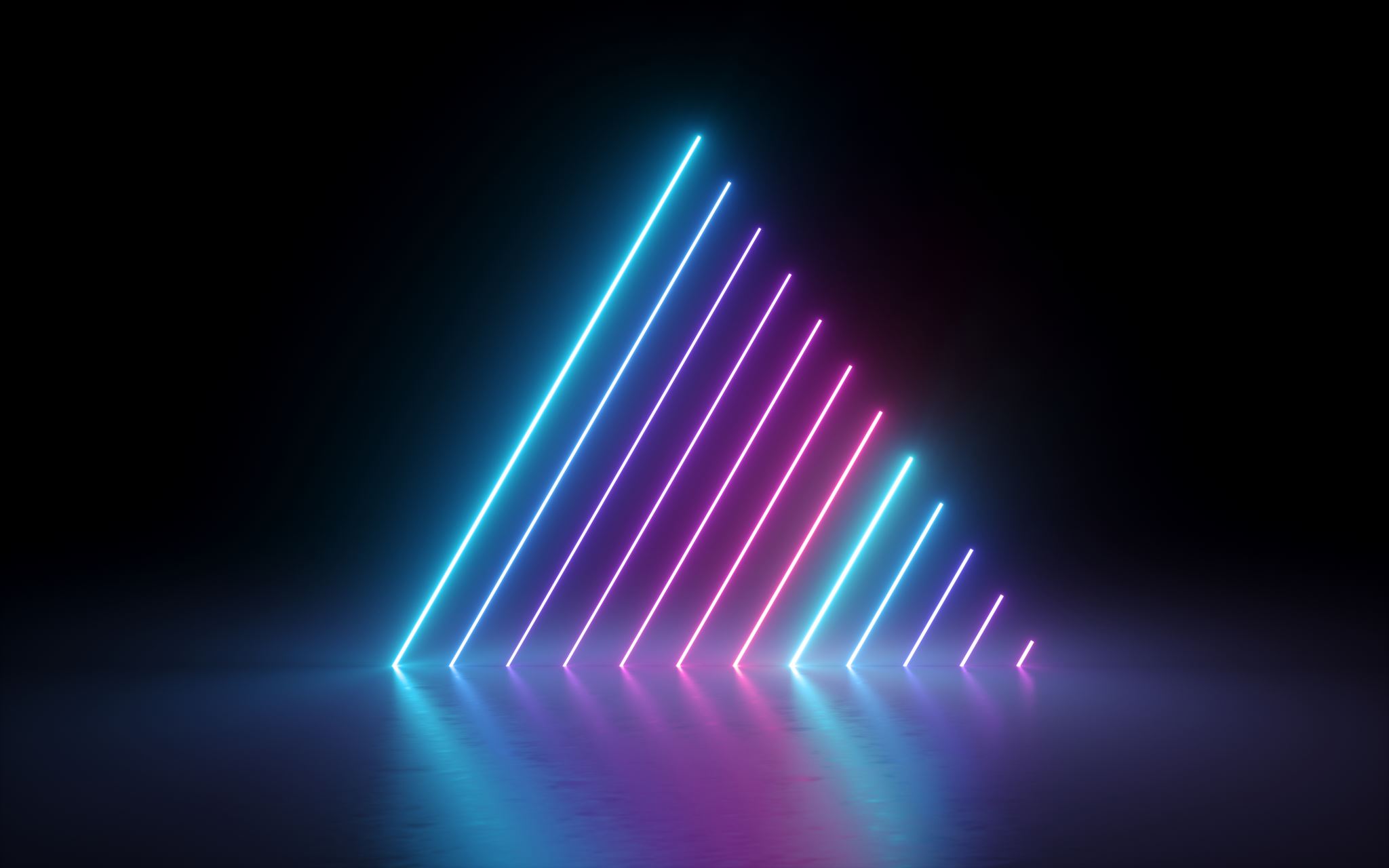 Rischio Idrico
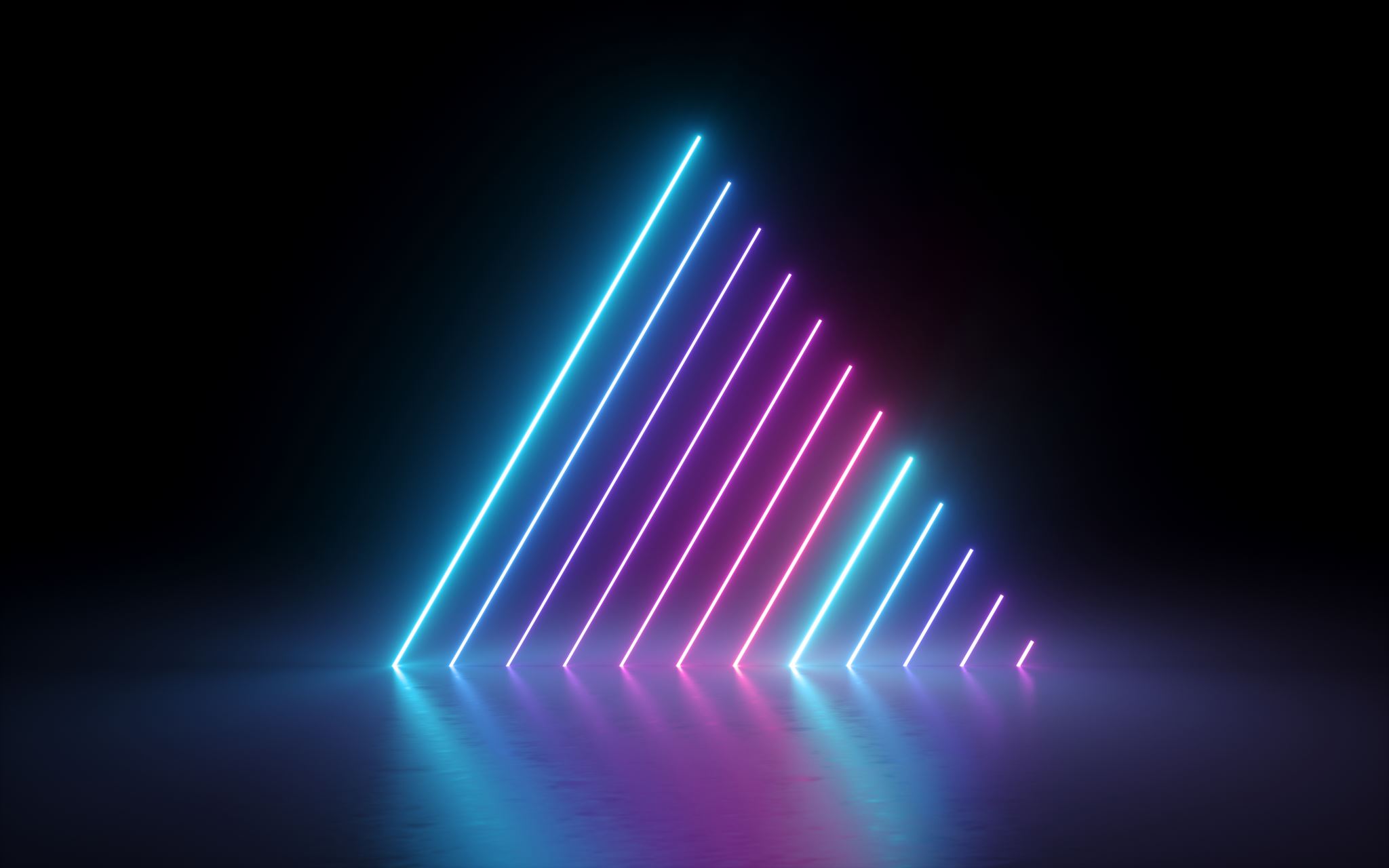 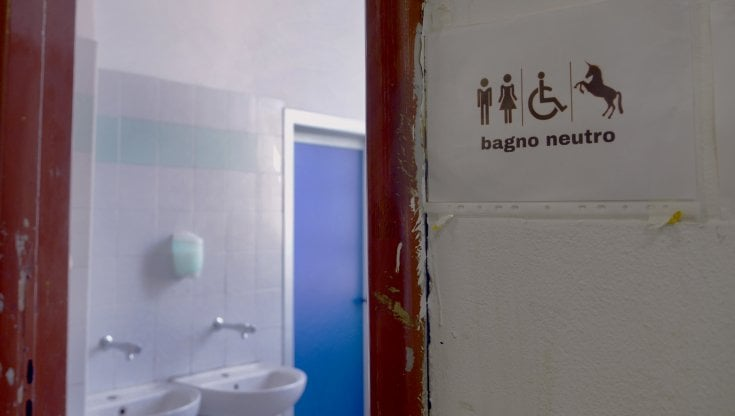 Rischio idrico a Scuola
Il rischio idrico a scuola può includere:
Qualità dell'acqua: L'acqua potabile nelle scuole deve essere sicura per il consumo umano. Il rischio idrico può derivare dall'inquinamento dell'acqua, dall'assenza di sistemi di trattamento dell'acqua o dalla contaminazione delle fonti d'acqua.
Infrastrutture idriche inadeguate: Alcune scuole potrebbero avere infrastrutture idriche obsolete o insufficienti, il che può comportare problemi come perdite d'acqua, servizi igienici danneggiati o carenti e malfunzionamenti dei sistemi di approvvigionamento idrico.
Educazione all'igiene: Il rischio idrico a scuola può essere aggravato dalla mancanza di programmi di sensibilizzazione e di educazione all'igiene, inclusi l'importanza del lavaggio delle mani e delle pratiche igieniche corrette.
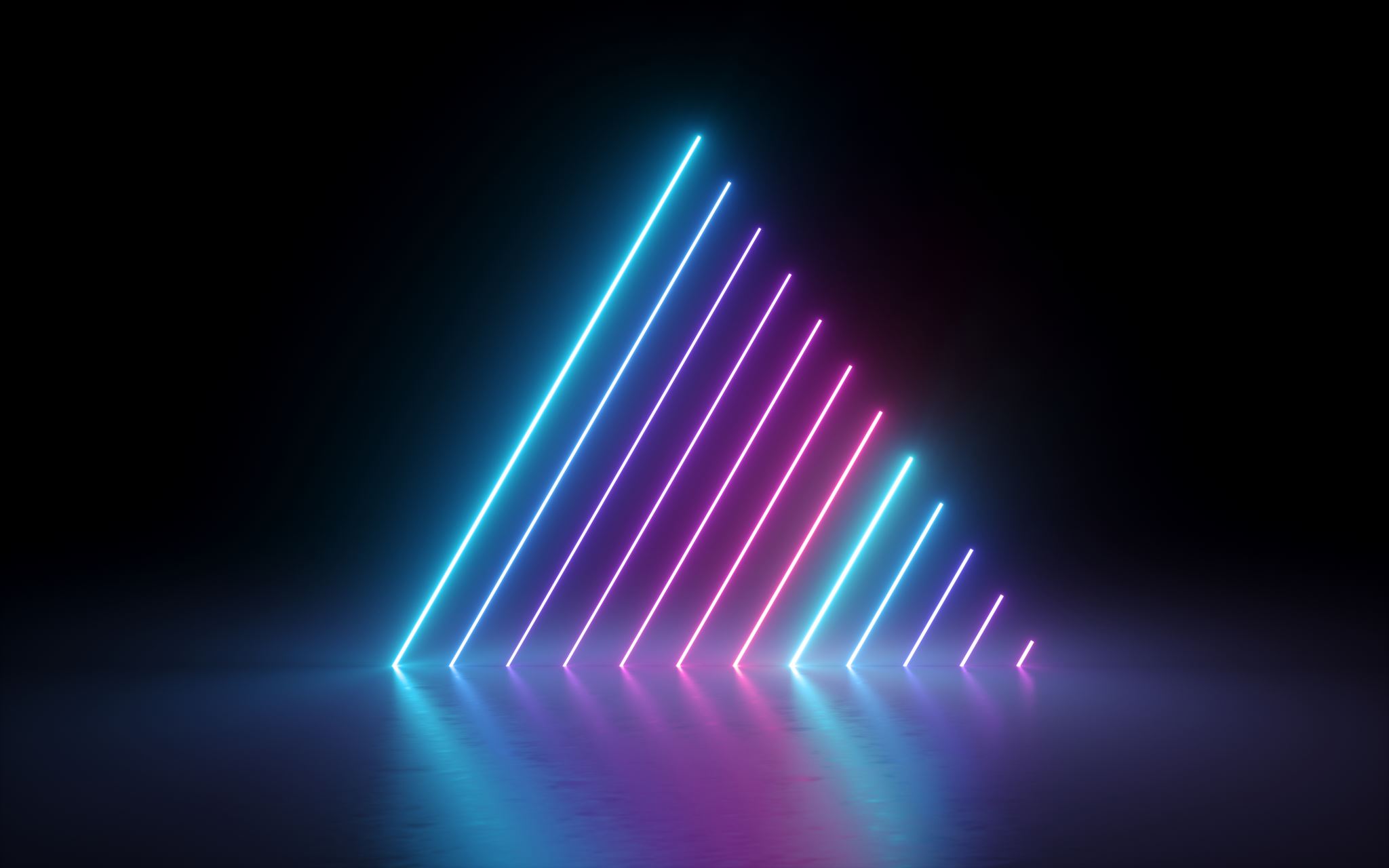 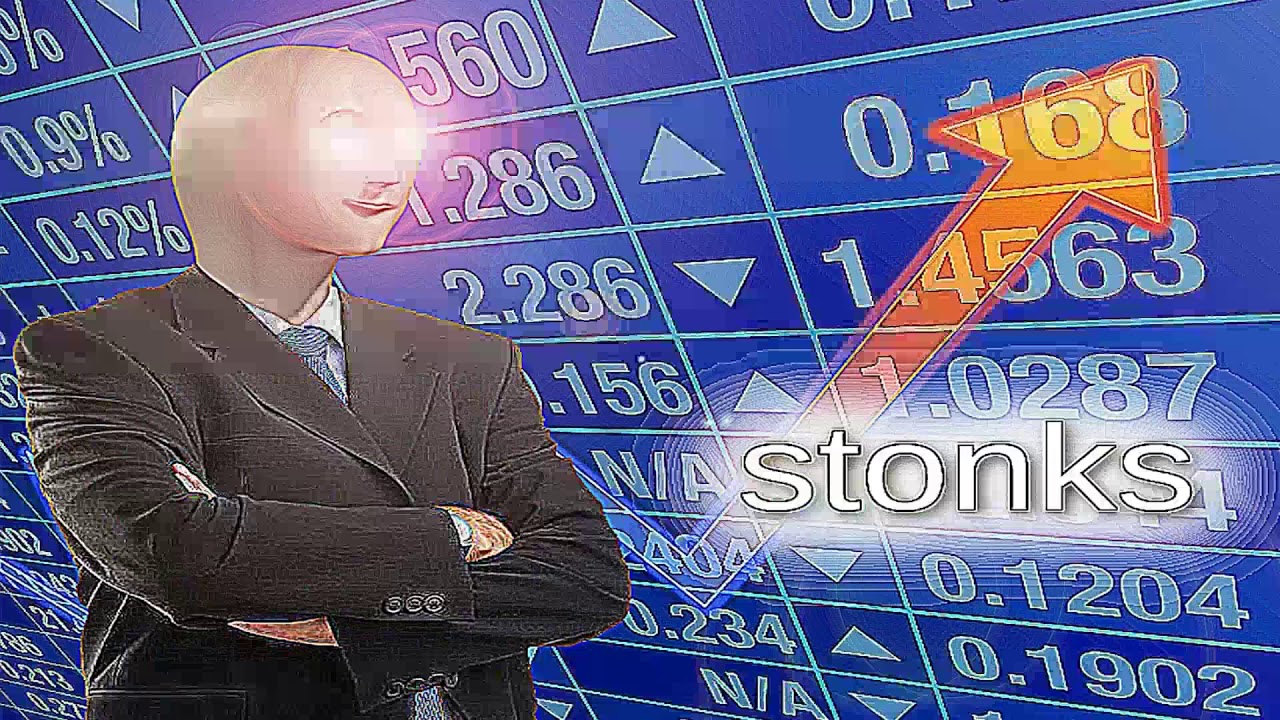 MATRICE DEL RISCHIO
Probabilità= 3
Gravità = 3
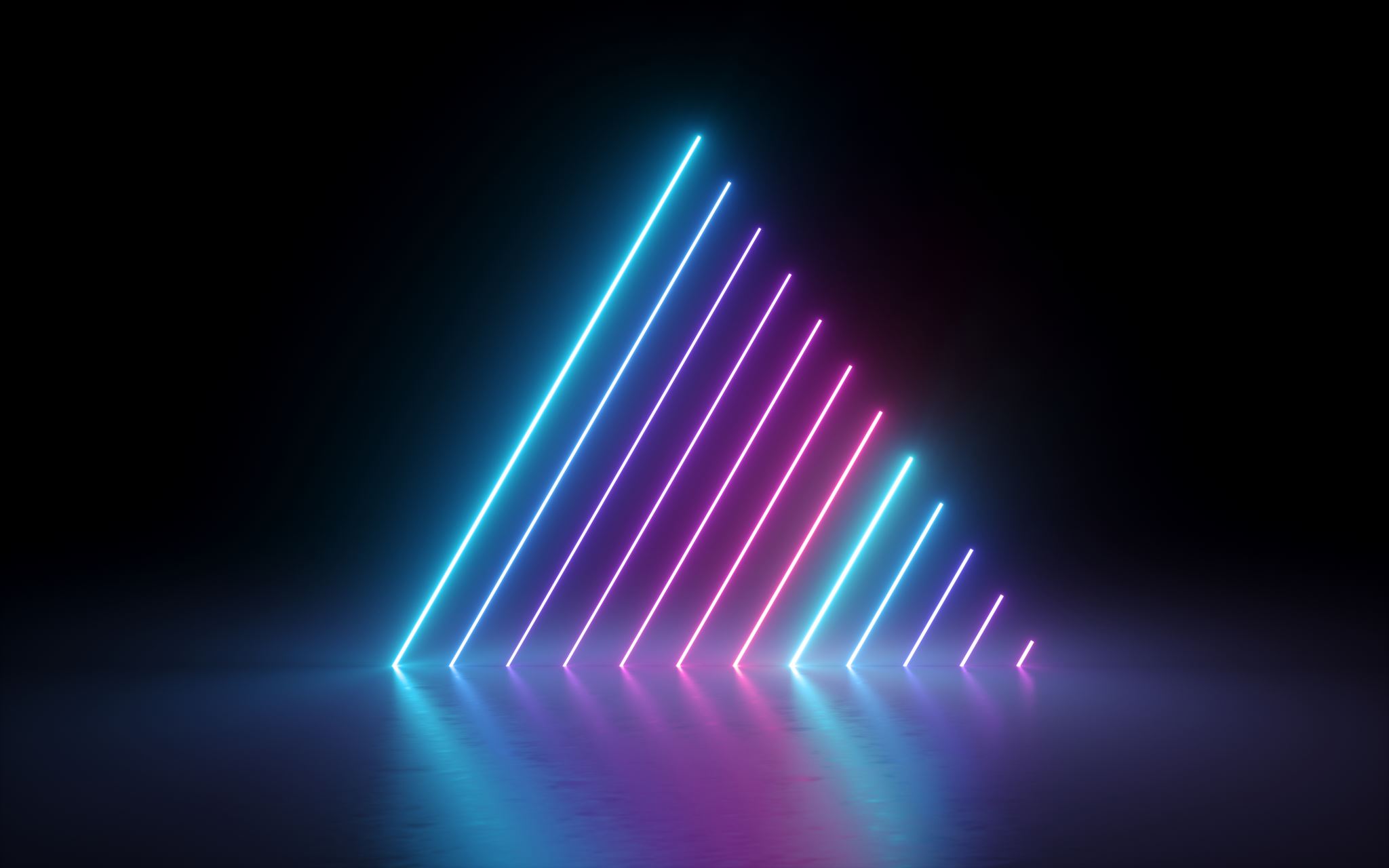 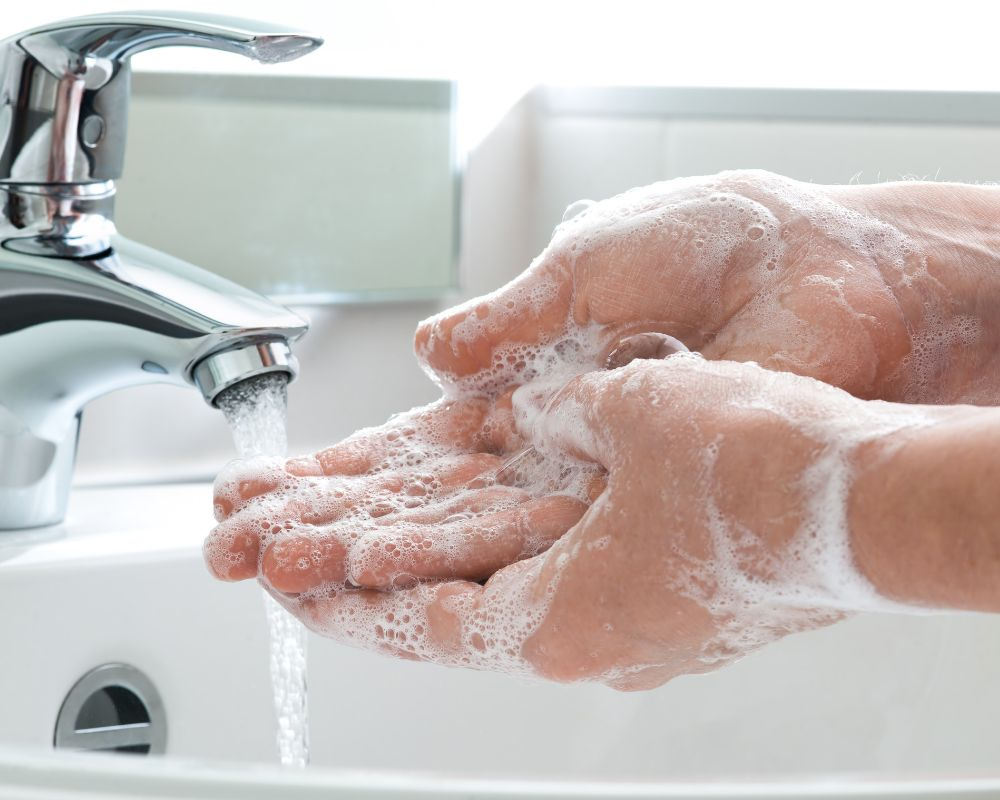 Affrontare il rischio idrico a scuola è di estrema importanza per garantire un ambiente sicuro e sano per gli studenti e il personale. Le scuole possono adottare misure come l'installazione di sistemi di purificazione dell'acqua, la manutenzione delle infrastrutture idriche, la promozione di pratiche igieniche e l'istruzione degli studenti sull'uso sicuro dell'acqua.
Rischio: finestre in aula
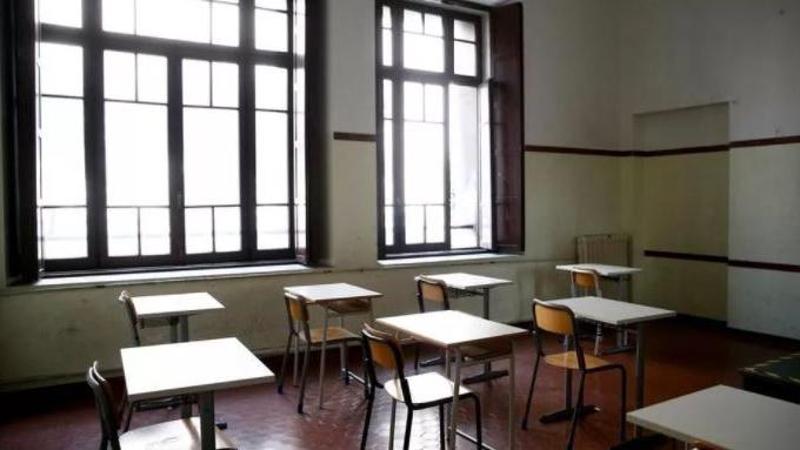 Perché le finestre possono essere pericolose?
Le finestre possono essere pericolose perche:
1) un’ alunno si potrebbe sporgere troppo e quindi cadere giù;
2) quando si apre la finestra l’ alunno potrebbe per sbaglio sbatterla addosso al compagno.
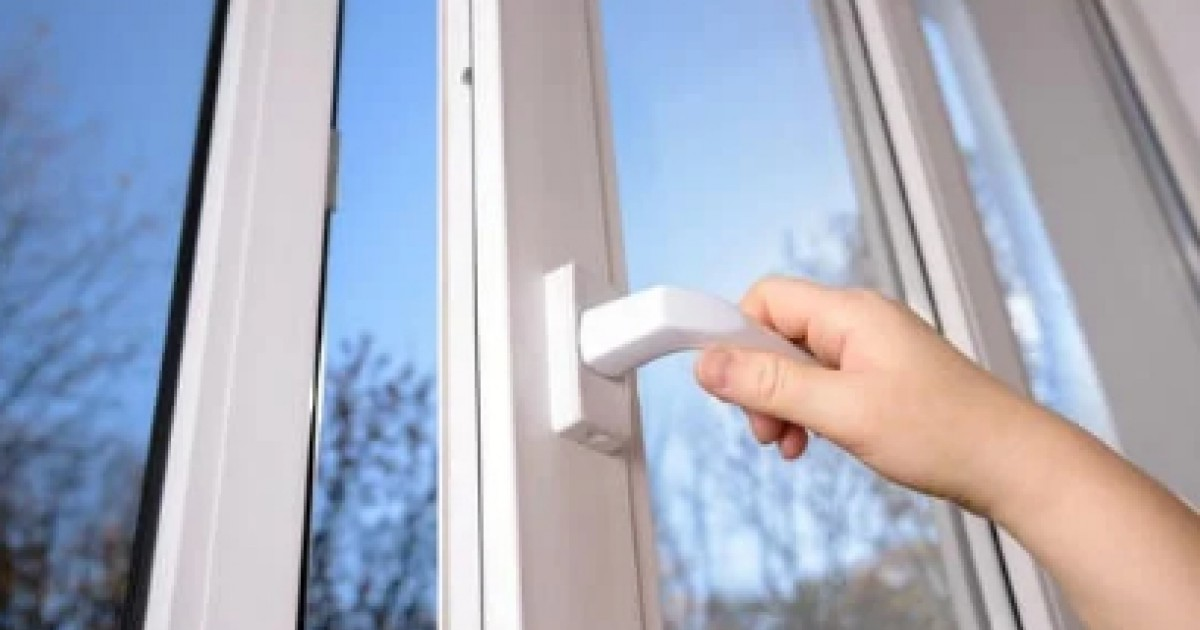 Probabilità:3  
Gravità:3
Come evitare il rischio?
Tenere chiuse le finestre oppure aprirle solo nella parte superiore, questo eviterebbe sia che l’alunno si sporge sia che l’anta sbatti addosso al compagno.
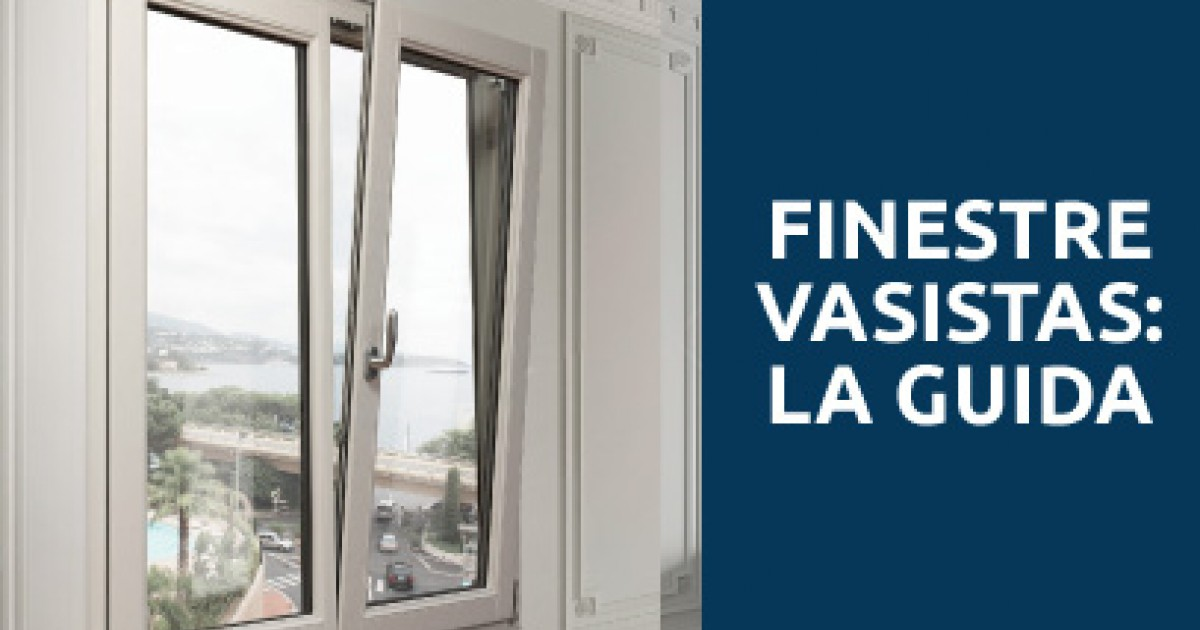 Grazie per l’attenzione